Вектори
Обрада
Вектор је дуж, али не било каква, него усмјерена!
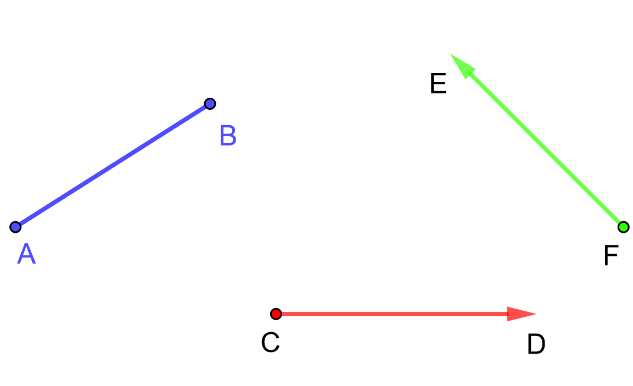 Усмјерена дуж или вектор је дуж чија је једна крајња тачка истакнута као почетна, а друга као завршна.
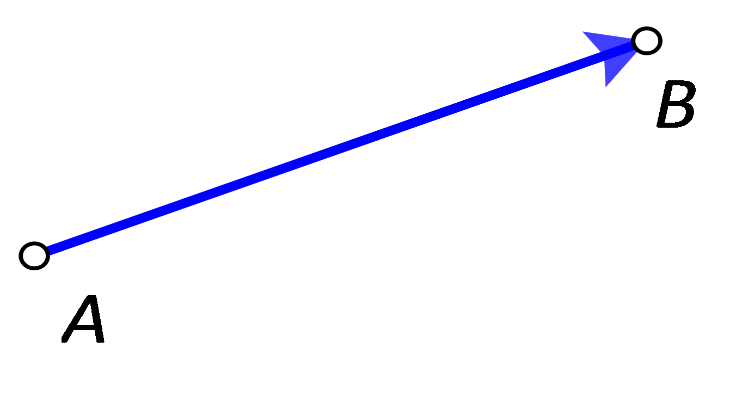 Вектор је одређен интензитетом, правцем и смјером.
Важно: Приликом обиљежавања вектора увијек изнад слова које се користи за обиљежавање тог вектора мора стајати стрелица.
Елементи вектора
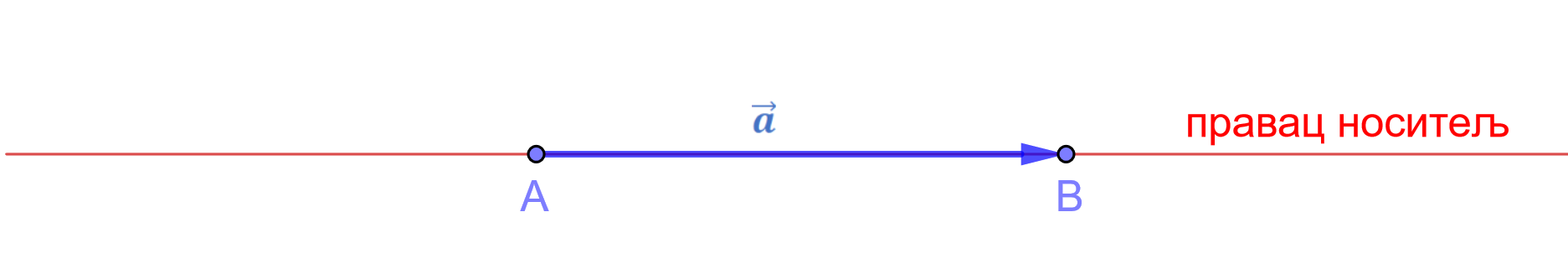 правац
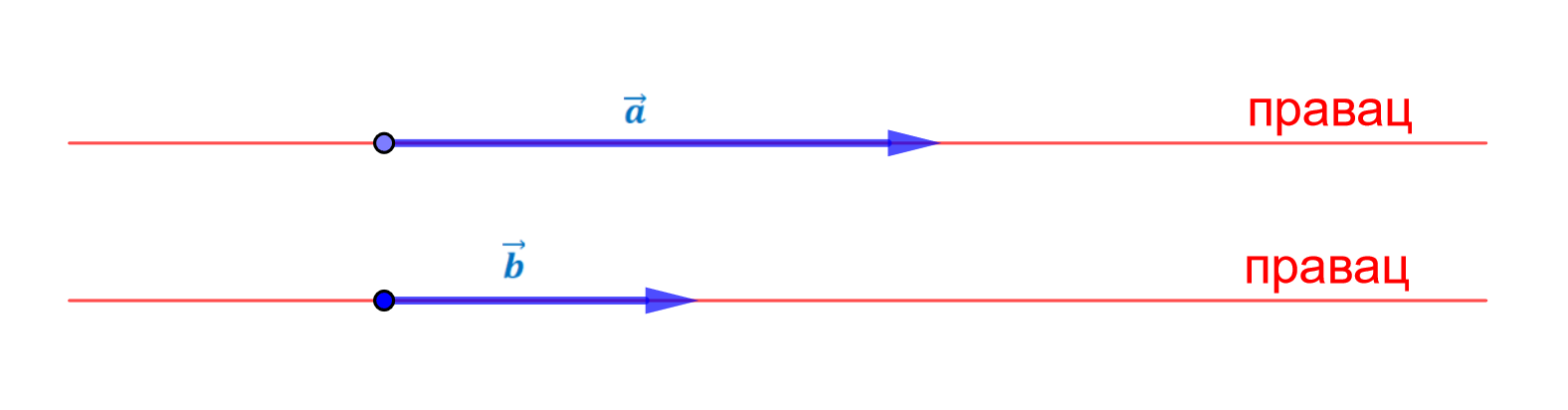 a
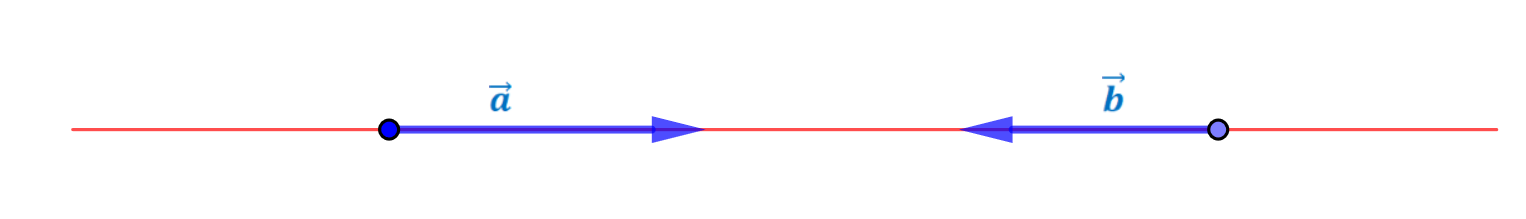 b
Смјер вектора је одређен избором почетне тачке, а приказујемо га стрелицом.
Ако су стрелице, код вектора истог правца, усмјерене на исту страну, кажемо да су вектори  истог смјера.
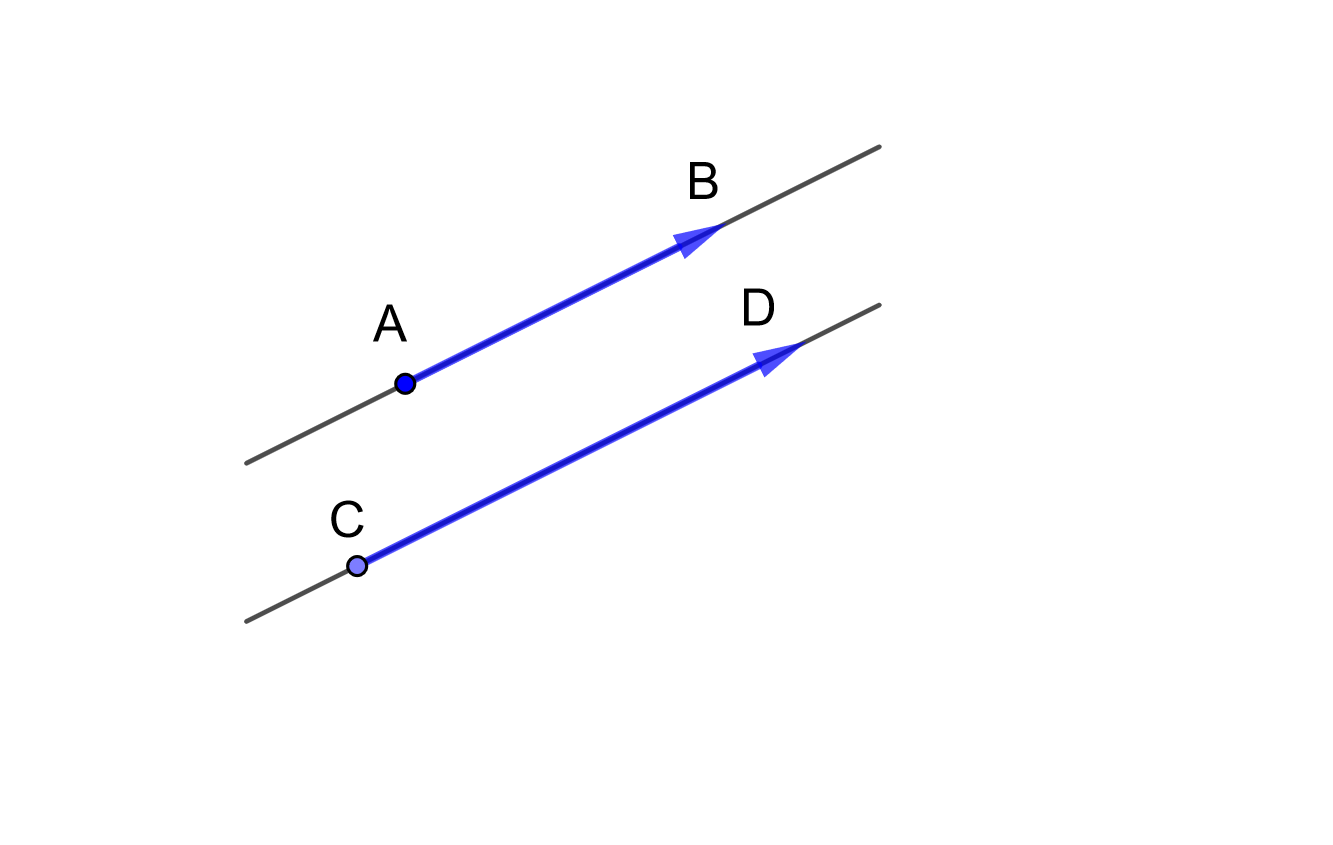 Ако су стрелице, код вектора истог правца, усмјерене на различите стране стране, кажемо да су вектори супротног смјера.
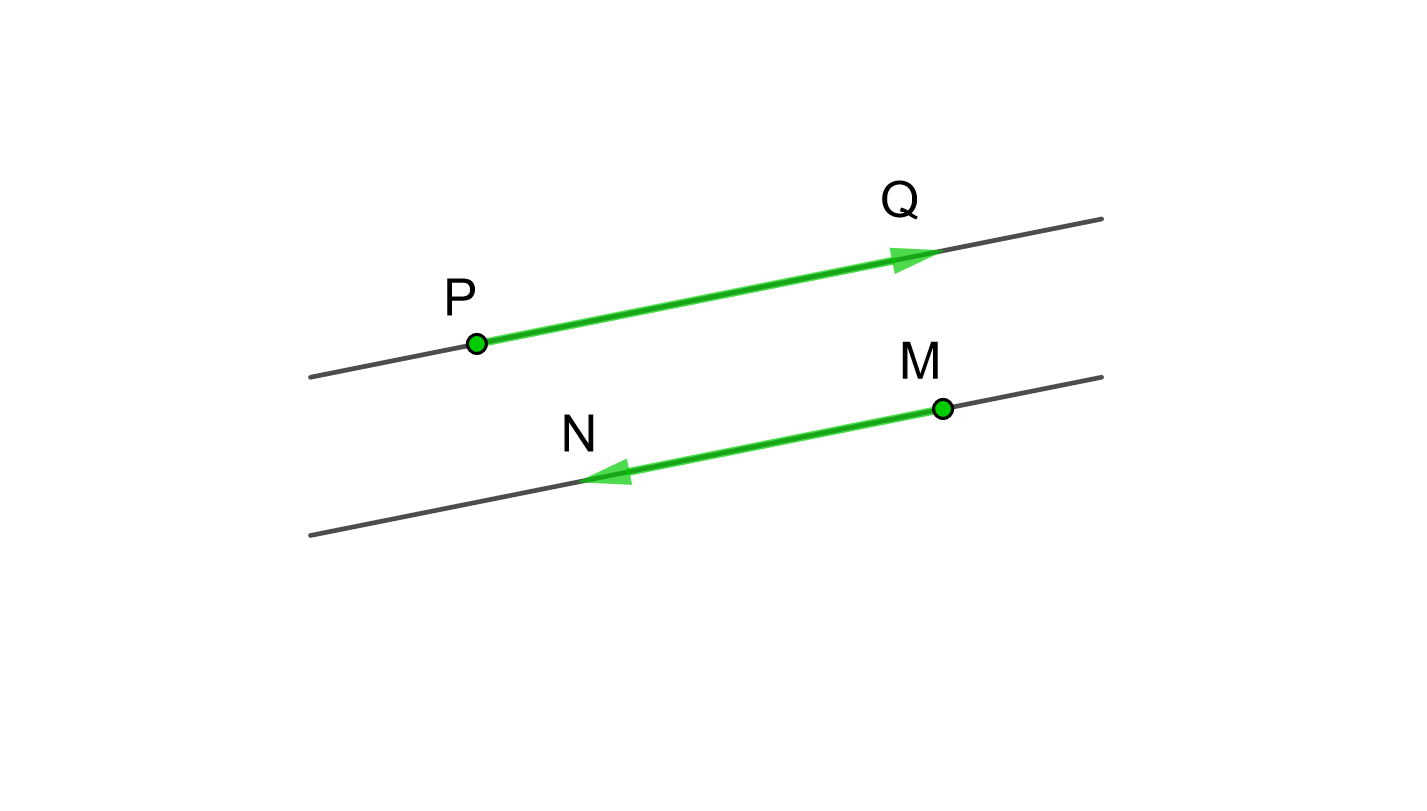 О истим или супротним смјеровима вектора можемо говорити само ако су ти вектори колинеарни.
Једнаки и супротни вектори
Два су вектора једнака ако су истог интензитета, правца и смјера.
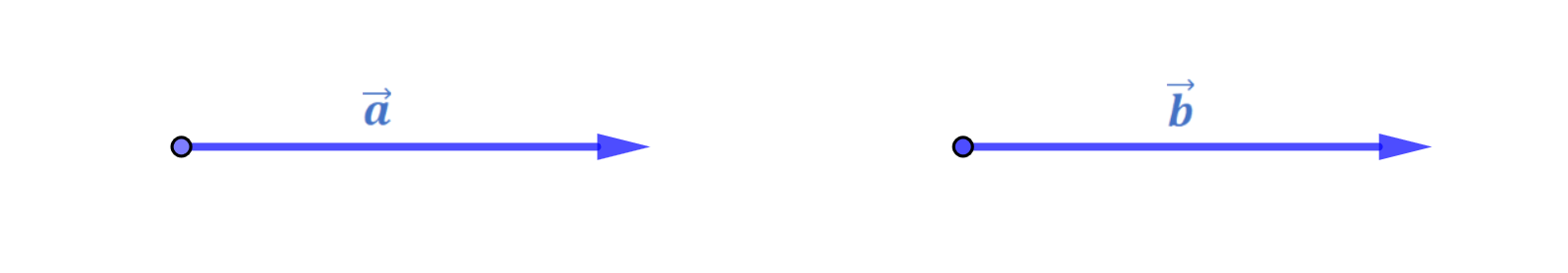 Два колинарна вектора једнаког интензитета али супротног смјера називамо супротним векторима.
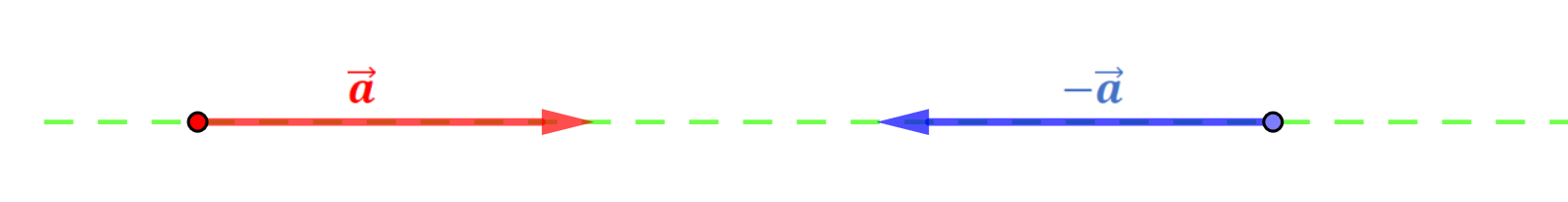 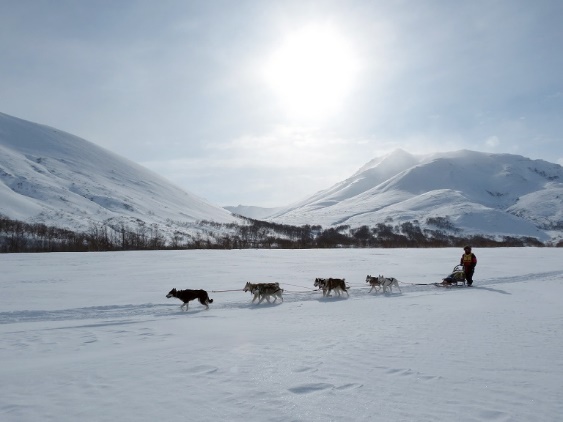 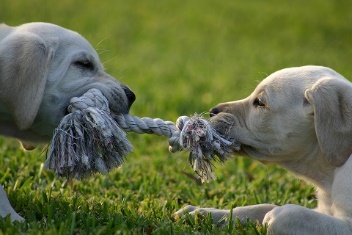 Вектори сила којима конопац вуку два пса са слике имају исти правац, али супротан смјер
Вектори сила којима пси вуку санка имају исти правац и смјер
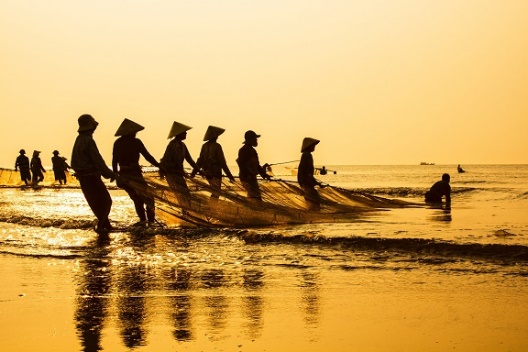 Вектори сила којима рибари вуку мрежу имају паралелне правце и исти смјер
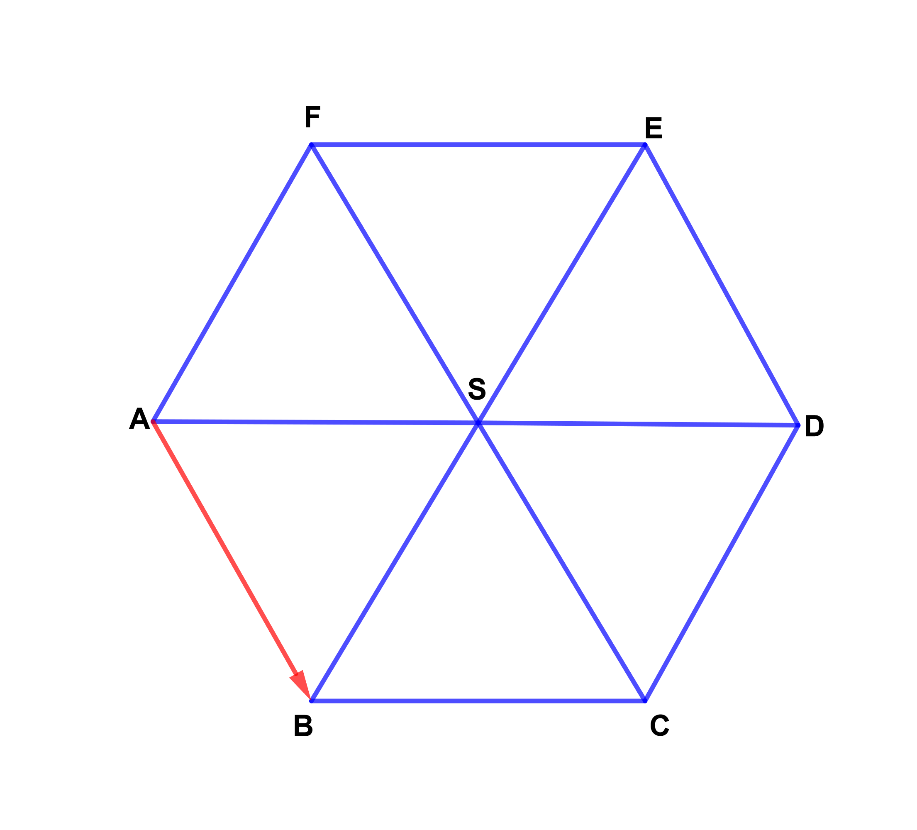 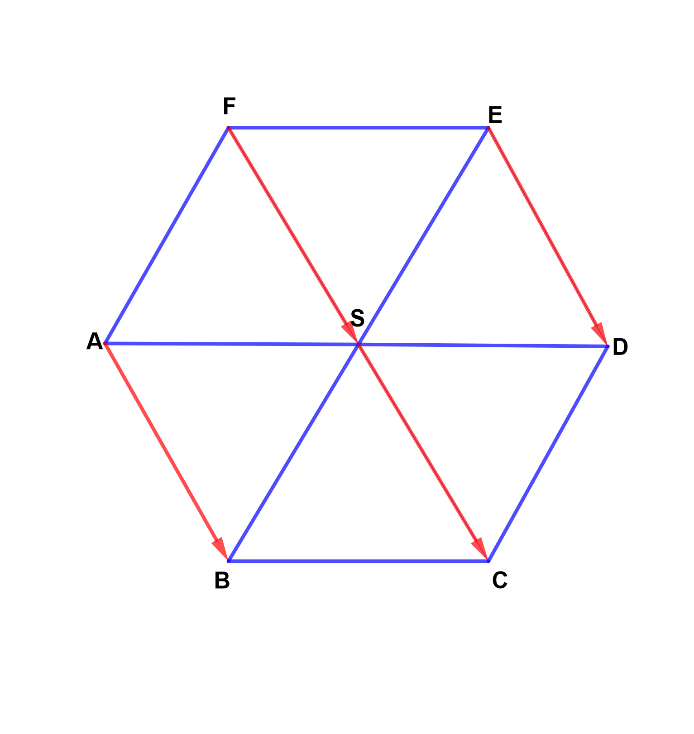